Cuir et peaux
Par maxime mantha
Organisation de la présentation
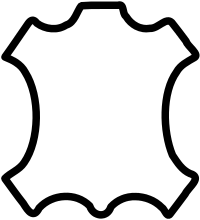 Historique 
La structure de la peau
Tannage au chrome
Le cuir, aujourd’hui
Liens avec le secondaire
Sources
Symbole du cuir dans l’industrie
Historique
De la peau brute aux vêtements raffinés
Historique :Paléolithique/néolithique
Utilisations du cuir
Technique primitive
Séchage au soleil
Fumage au-dessus d’un feu de camp

Meilleure conservation

Très grande rigidité
Solution : Ramollissement dans de la graisse animale
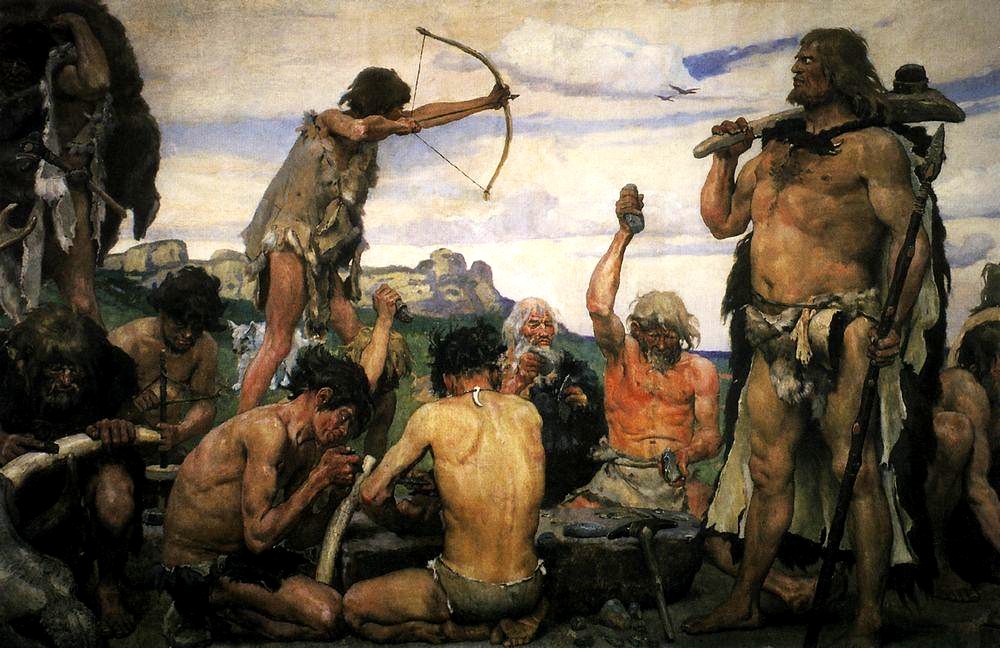 Historique :Fin du néolithique : apparition du tannage
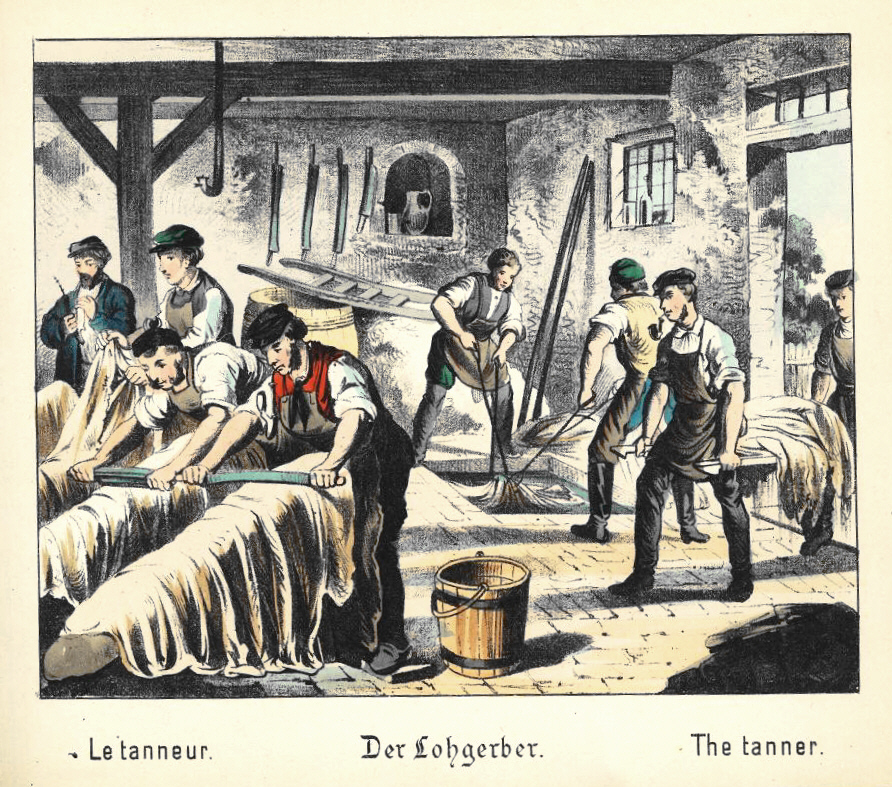 Quelques définitions :
Tanner : 
(Petit Robert 2010) : « Préparer les peaux avec du tan pour les rendre imputrescibles et en faire du cuir ».
Tan :
(Petit Robert 2010) : « Écorce de chêne pulvérisée utilisée pour la préparation des cuirs ».
Historique :Fin du néolithique au 19ème siècle
Apparition du tannage, donc du cuir
Copeaux de végétaux concentrés en tanin (tan)
Principalement de l’écorce de chêne
Rend la peau imputrescible
Alun
Sulfate double d’aluminium et de potassium = Sel : KAl(SO4)2
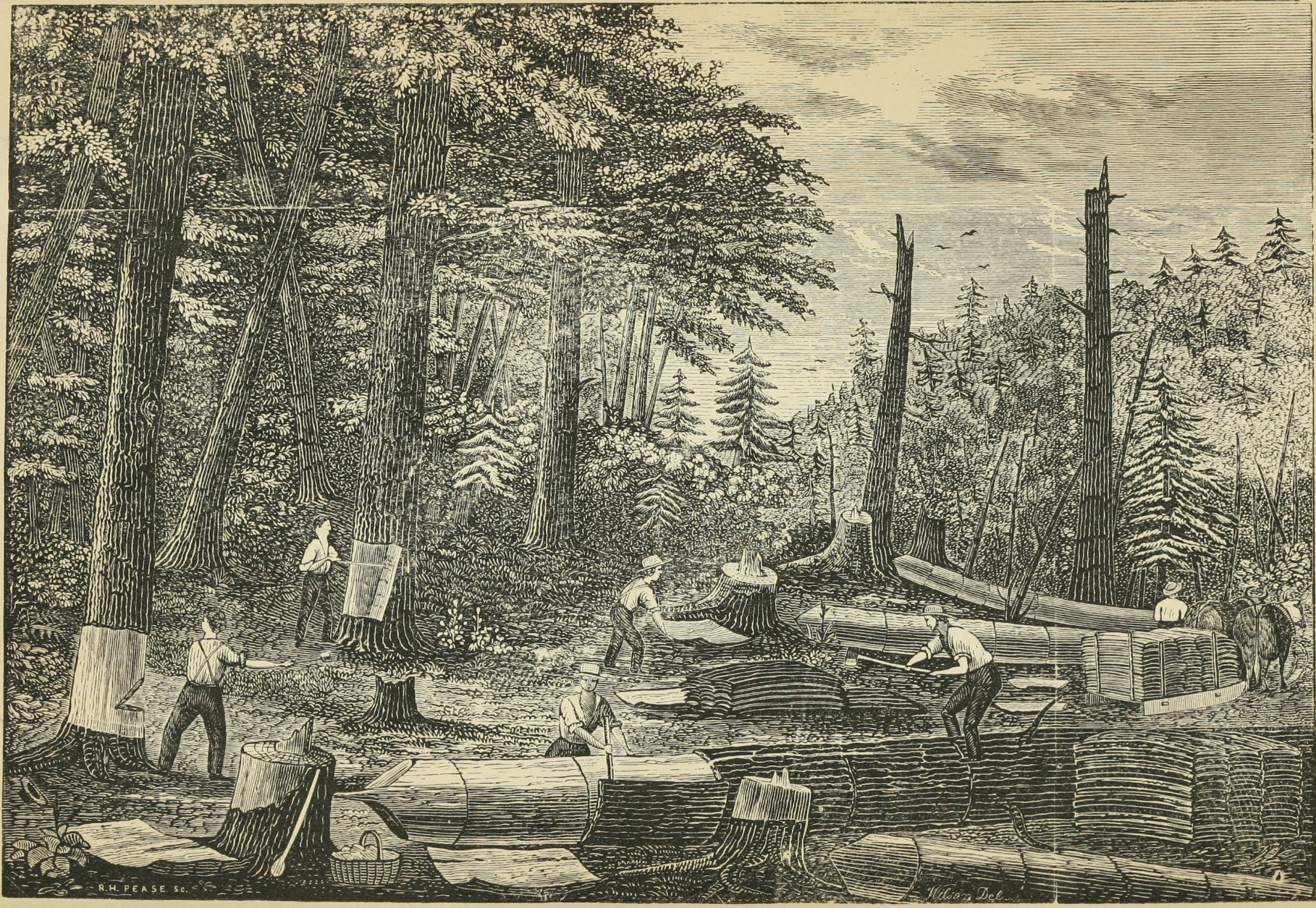 Historique :La traite des fourrures en Nouvelle-France
Du 17ème siècle au milieu du 19ème siècle
Piégeage de castors
Animal presque disparu en Europe et Asie
Des piquants au bout des poils permettent de les tisser densément
Fourrure exportée en Europe pour faire des chapeaux de feutre
Très payant
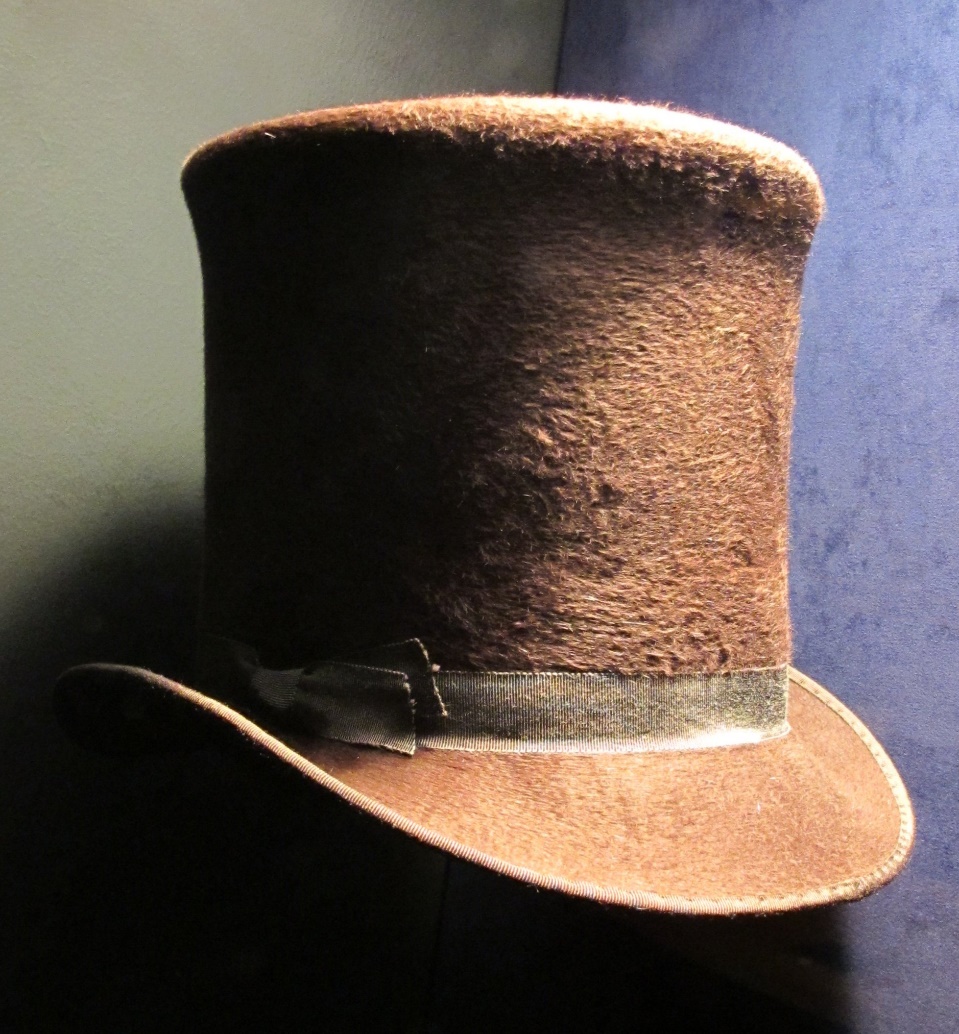 Historique :La traite des fourrures en Nouvelle-France
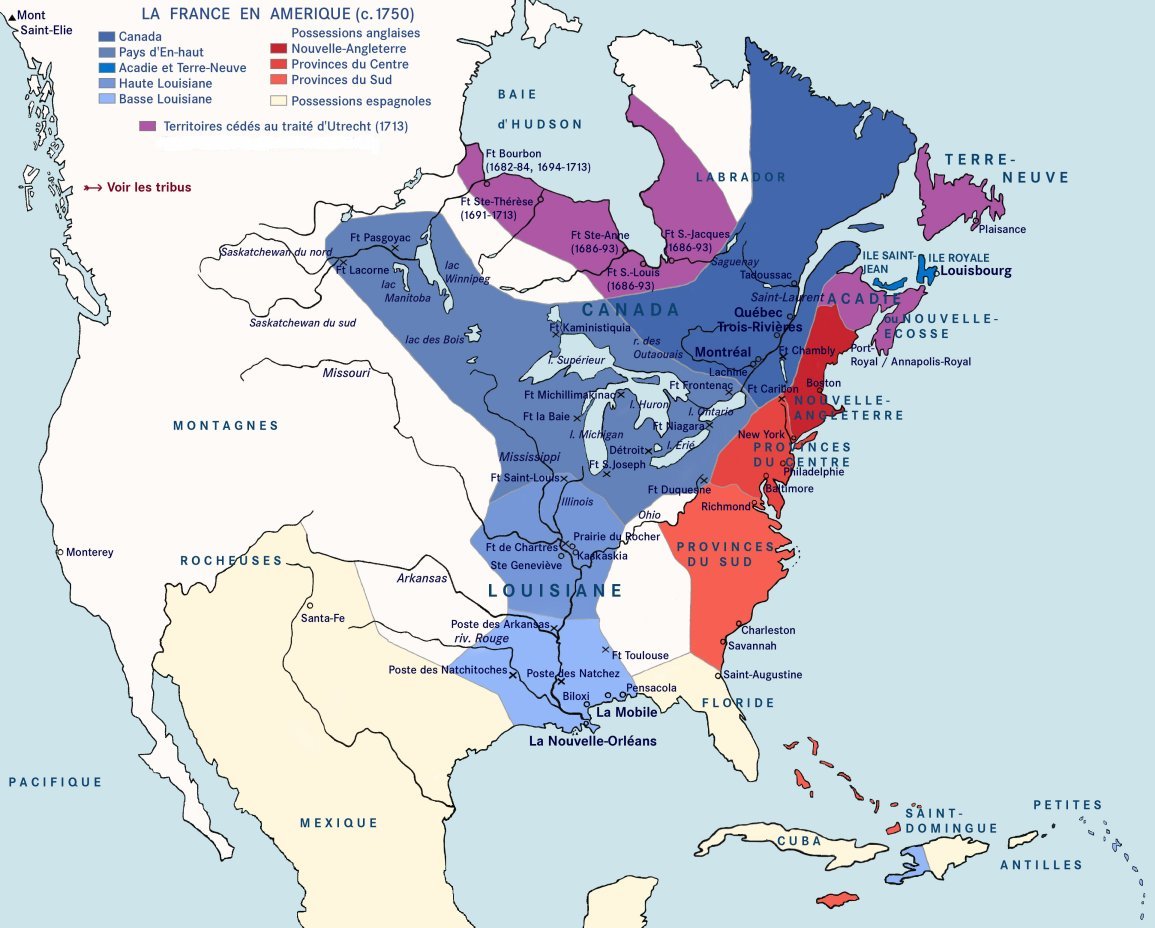 Répercussions 
Découverte du territoire qui deviendra le Canada
Création de postes de traites
Métissage
Conflits :
Français/Autochtones
Français/Anglais
Historique :L’ère industrielle
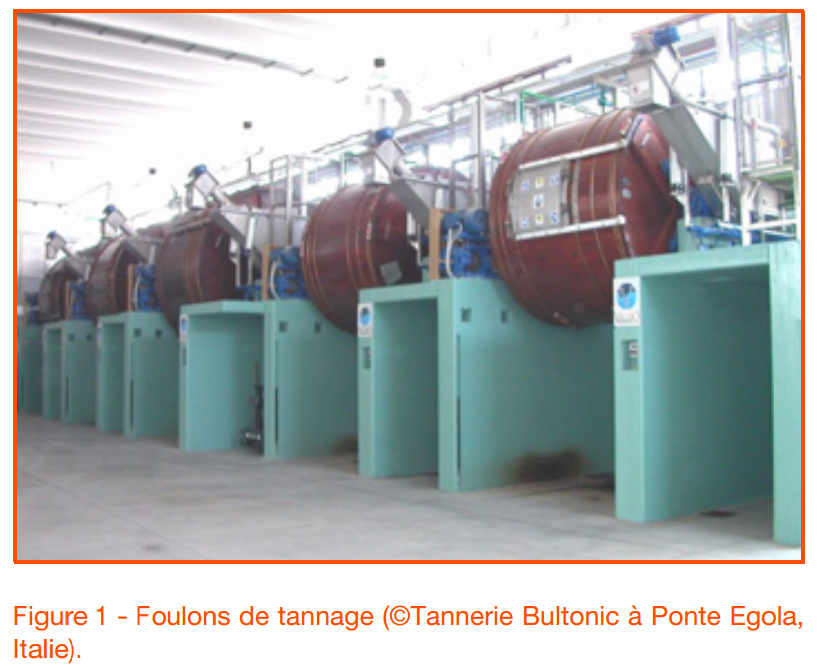 Révolution dans l’industrie du cuir
Création du foulon
Augmente la rapidité du tannage
Source: [a]
Historique :Du 20ème siècle à aujourd’hui
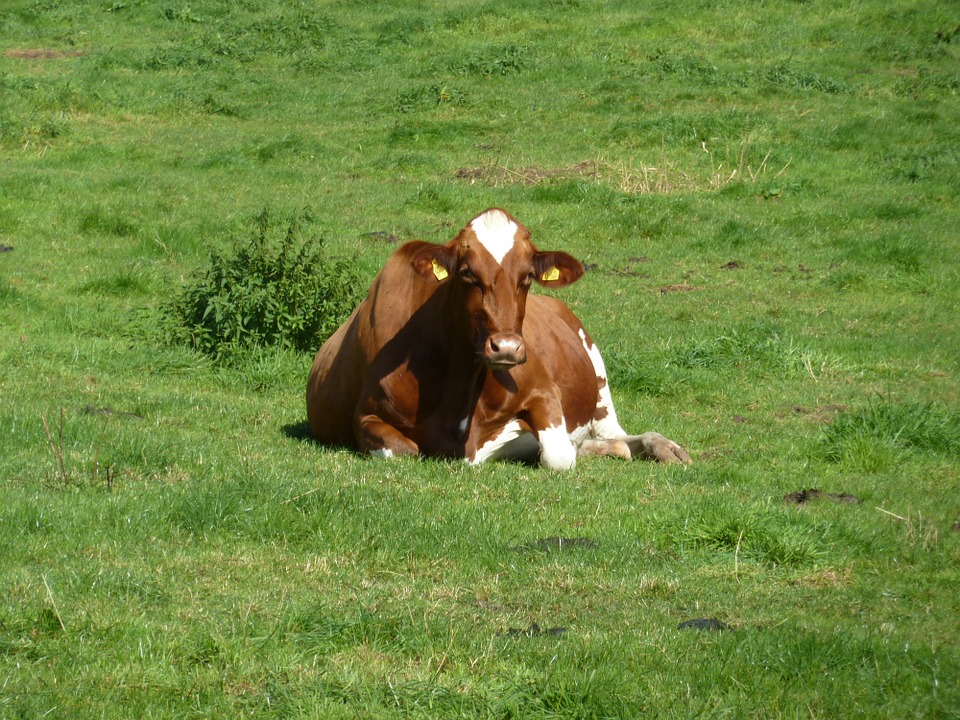 Essor des tanneries
Intimement liées à l’industrie de l’élevage
Invention du tannage au chrome
Maîtrise des polymères synthétiques (techniques de finissage)
Augmentation des variétés de peaux
Reptiles, poissons, oiseaux, etc.
La structure de la peau
Et ses composantes importantes pour le cuir
La structure de la peauCoupe transversale
Coupe transversale d’une peau animale
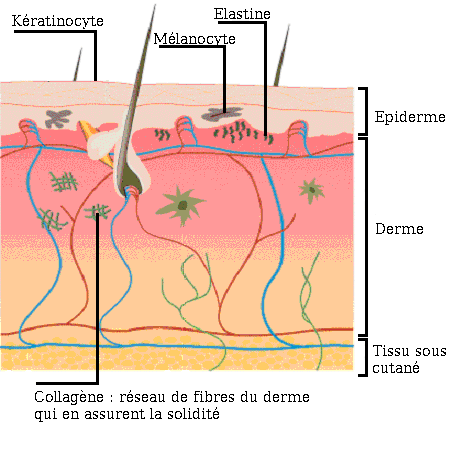 Épiderme
Kératine
Derme
Collagène
Les autres sont éliminés avant le tannage
La structure de la peauIngrédient principal du cuir
Collagène
Protéine abondante
Enchainement d’acides aminés avec liaisons peptidiques (NH-CO)
Triple hélice
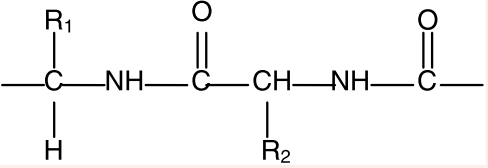 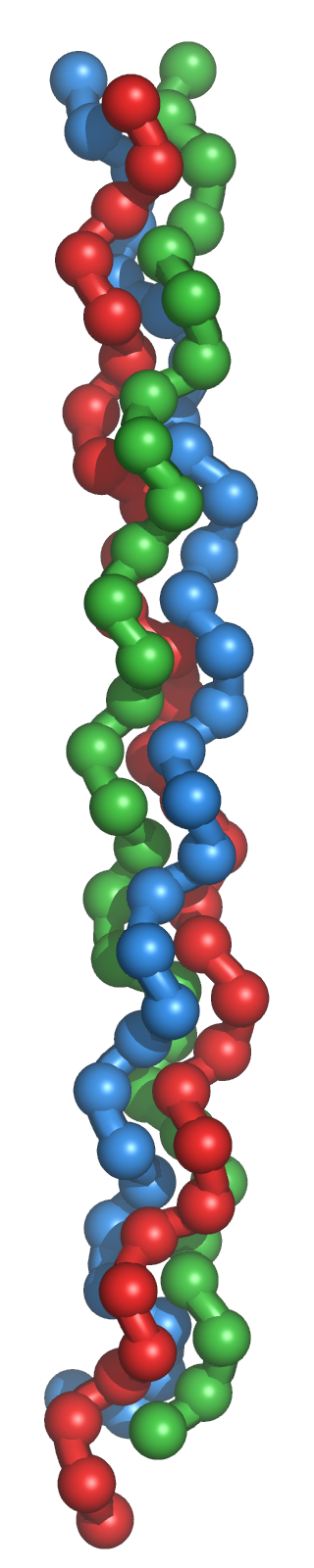 Source: [a]
Tannage au chrome
Une technique efficace de préparation du cuir
Tannage au chromeDu champ à l’entrepôt
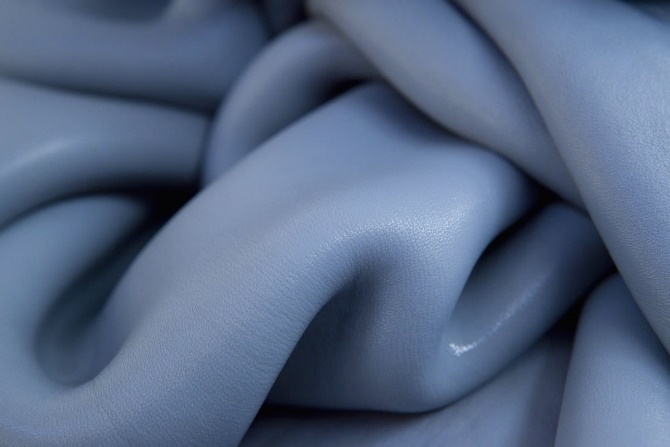 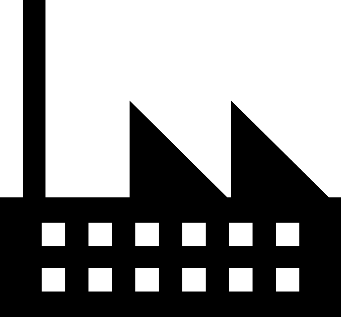 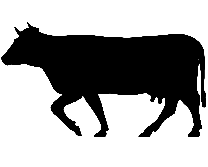 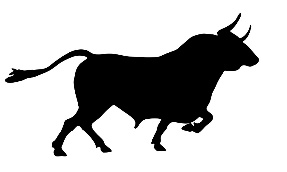 Ferme
Salage
Usine de tannage
Trempe
Pelain
Écharnage/refendage
Déchaulage/confit
Tannage au chrome
Source: [b]
Wet-Blue
Stockage
Vente
Tannage au chromeUsine de tannage
Tannage au chrome
Acidification –pH de 2,5 
Ajout de la solution de sulfate de chrome trivalent 
Basification jusqu’à pH 3,5 à 4,0
Cr2(SO4)3
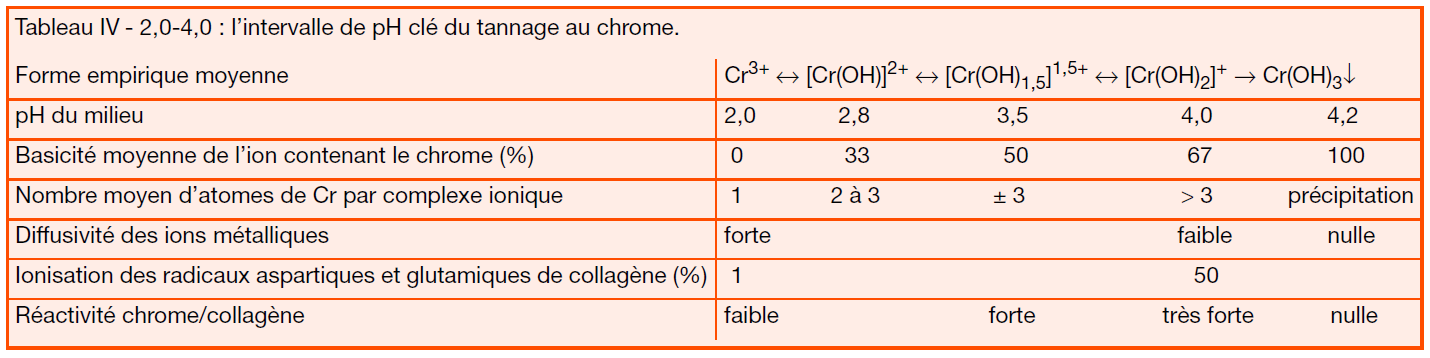 Tableau 1 : pH clés du tannage au chrome
Source: [a]
Tannage au chromeUsine de tannage
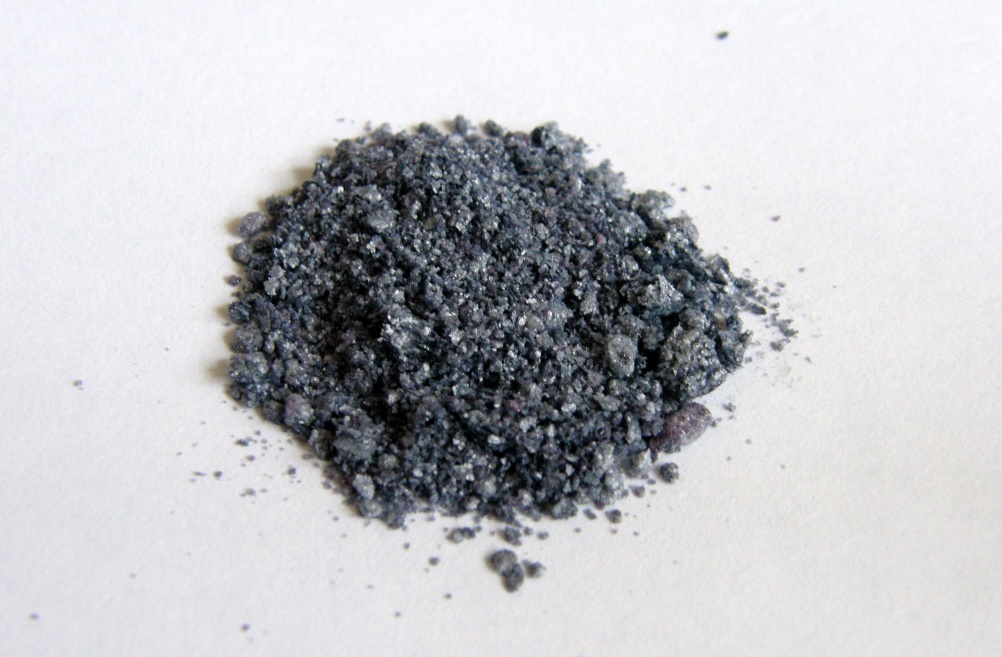 Pourquoi le chrome ?
Seuil de dénaturation de 60 à 100 °C
Liaisons covalentes (ponts Cr-O-Cr)
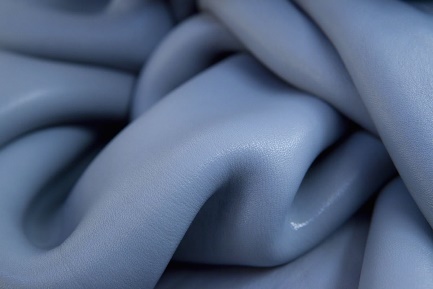 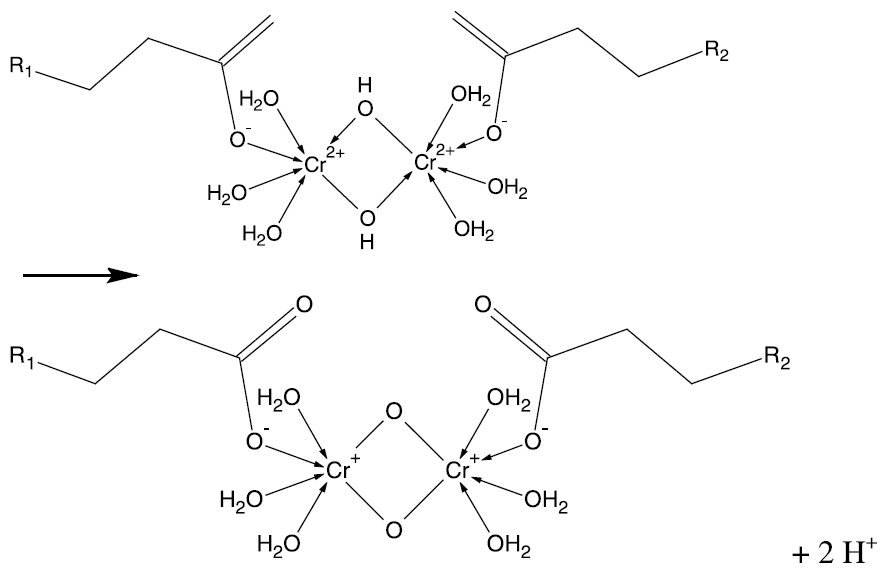 Source: [a]
Source: [b]
Tannage au chromeDe l’entrepôt à la finition
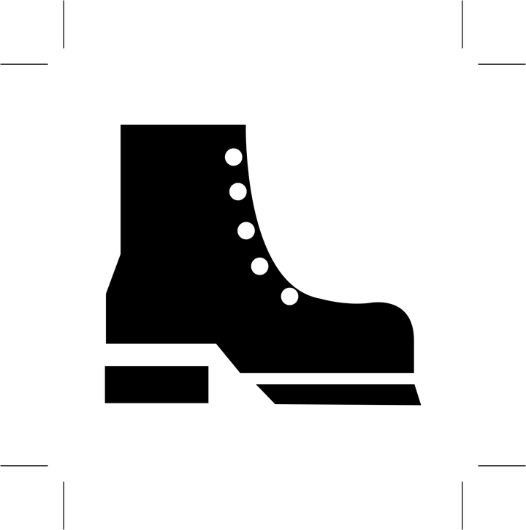 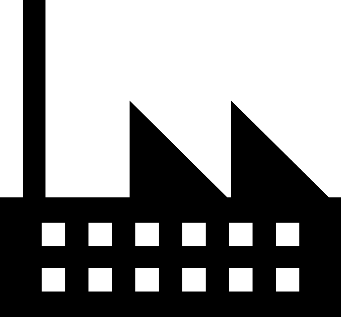 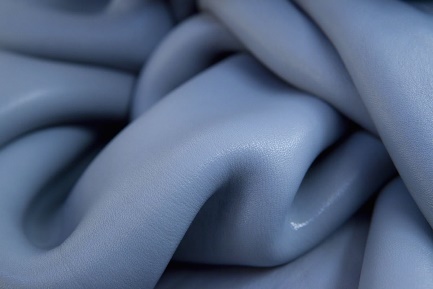 Usine de finissage
Retannage/teinture
Corroyage
Finissage
Coloration
Texture
Source : [b]
Vente
Cuir prêt à être modelé et vendu
Wet-Blue
Stockage
Tannage au chromeFinissage du cuir : les polymères
PA : Polyacrylates
Polymère 
[-CH2-CH(COONa)-]n
PU : Polyuréthanes
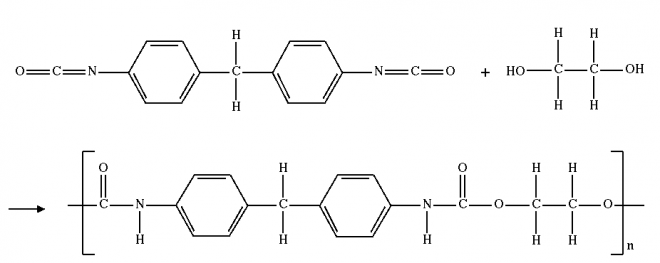 Source: [a]
Le cuir, aujourd’hui
Quelques statistiques intéressantes
Le cuir, aujourd’huiPrincipales espèces dans le marché mondial du cuir
Bovins (1 milliard)
Veau, vache et bœuf
Dessus de chaussures, semelles et sellerie automobile
Ovins (360 millions)
Mouton, agneau
Vêtements, gants et chaussures
Caprins (160 millions)
Chèvre, chevreau
Dessus de chaussures et doublures
1 : Source : Source FAO 2003 et UNEP 2000
Le cuir, aujourd’huiLes cuirs exotiques
Principalement utilisés en maroquinerie et en dessus de chaussures
Recherchés pour la rareté du grain
Crocodiles :
1 318 000 peaux / année 1
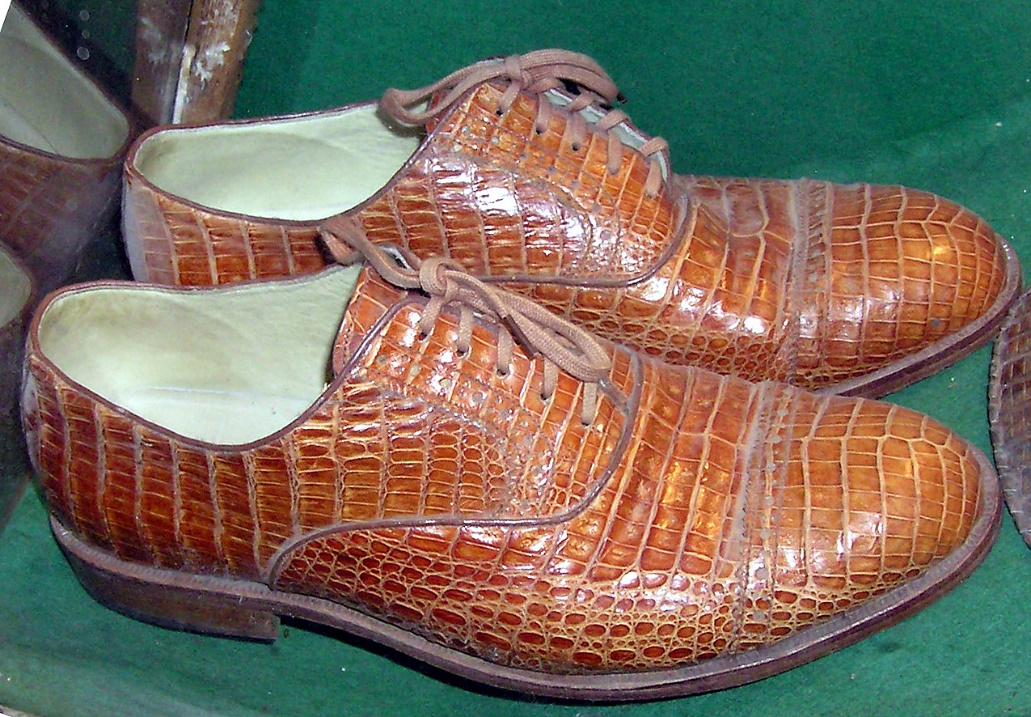 Autres espèces exotiques
Autruche, requin, dauphin, éléphant, serpent et phoque
1 : Source : Source FAO 2003 et UNEP 2000
Liens avec le secondaire
Quelques statistiques intéressantes
Liens avec le secondaireEn science et technologie
Premier cycle
Univers technologique
Systèmes technologiques
Ressources matérielles
Deuxième cycle
Univers vivant
Tissus, organes et systèmes

Univers technologique
Propriétés mécaniques des matériaux
Liens avec le secondaireUnivers social
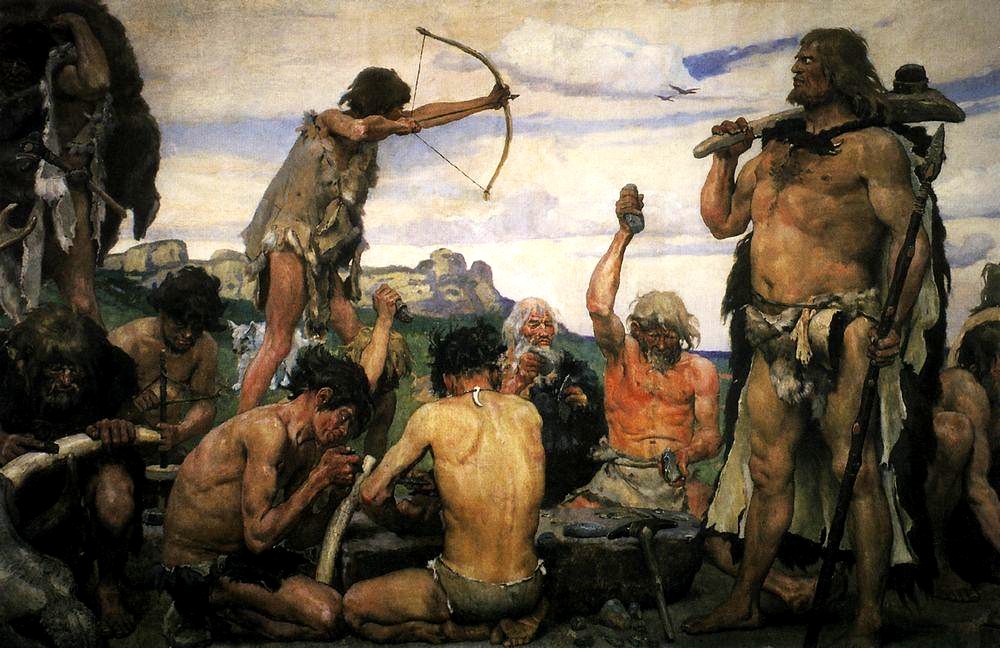 Histoire
La préhistoire
La traite des fourrures
Reconnaissez-vous ces peaux?
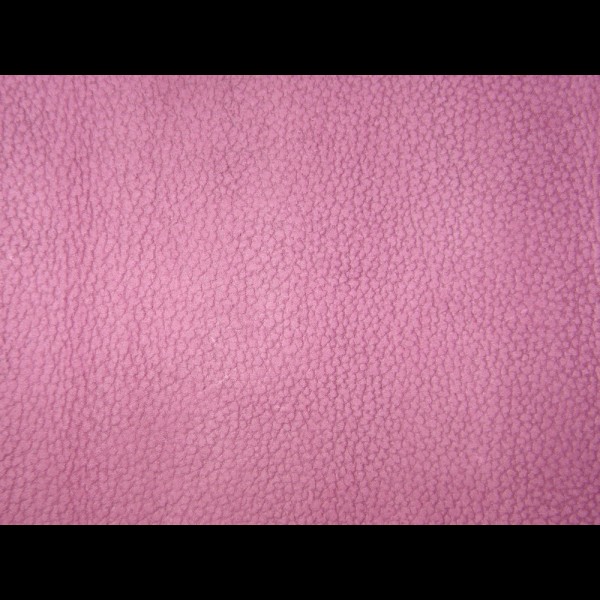 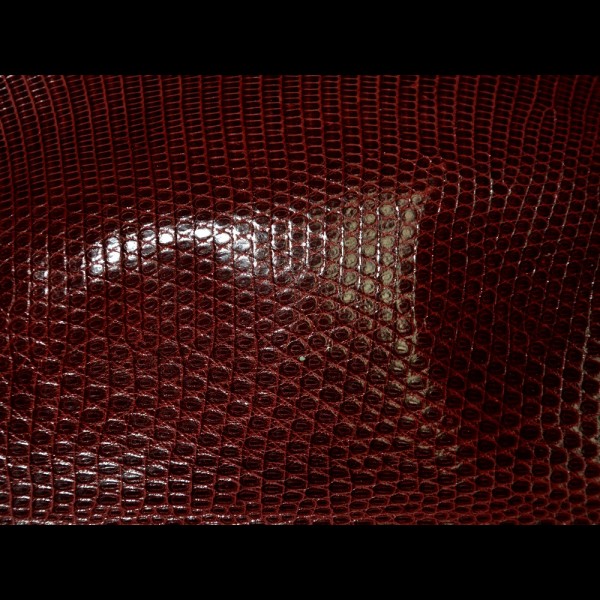 Veau
Lézard
Sources : [c]
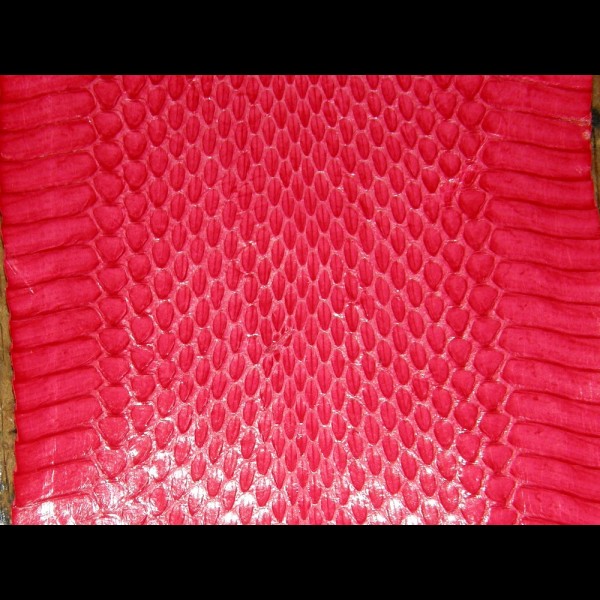 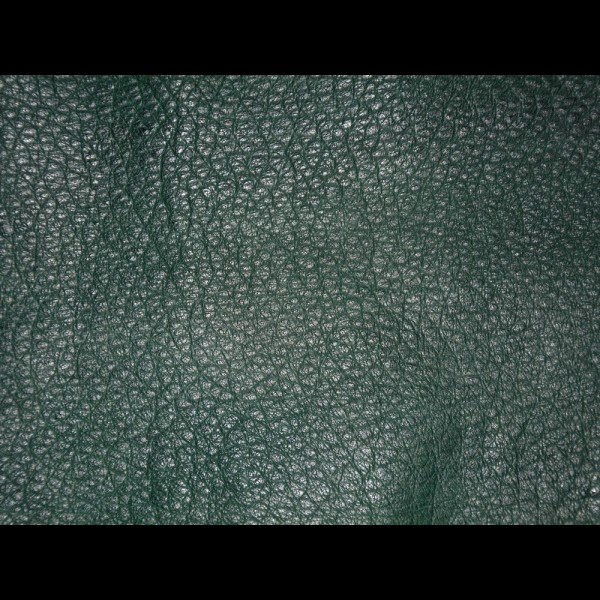 Serpent
Autruche
Sources : [c]
Fin
Par maxime mantha
Références
[1] Degache, É. et Hans, A-L. (janvier 2006). Le cuir : chimie, mécanique et sensualité. Le chrome et ses complexes pour le tannage des peaux, L’actualité chimique. Récupéré du site : http://www.lactualitechimique.org/Le-cuir-chimie-mecanique-et-sensualite-Le-chrome-et-ses-complexes-pour-le-tannage-des-peaux
[2] Encyclopédie Canada. (2015). Traite des fourrures. Récupéré le 20 mars 2016 du site : http://www.encyclopediecanadienne.ca/fr/article/traite-des-fourrures/
[3] Patrimoine Compagnie de la Baie d’Hudson. (2016). Notre histoire: Histoire sociale: Mode et culture populaire: Chapeaux de castors. Récupéré le 20 mars 2016 du site : http://www.patrimoinehbc.ca/hbcheritage/history/social/FashionPopularCulture/chapeaux-de-castors
[4] Petit Robert 2010
Images
Toutes les photos qui n’ont pas de références sont libres de droit et ont été trouvée à l’aide de Google.
[a]Degache, É. et Hans, A-L. (janvier 2006). Le cuir : chimie, mécanique et sensualité. Le chrome et ses complexes pour le tannage des peaux, L’actualité chimique. Récupéré du site : http://www.lactualitechimique.org/Le-cuir-chimie-mecanique-et-sensualite-Le-chrome-et-ses-complexes-pour-le-tannage-des-peaux
[b] www.unionpelli.com
[c] http://www.cuirenstock.com/46-cuir-exotique